Государственное учреждение образования«Средняя школа № 6 г.Могилёва»
Урок по предмету 
«Человек и мир» в 3 «Б» классе на тему «Растения леса»
Учитель начальных классов
Кривушкина Светлана Олеговна
Проверка домашнего задания
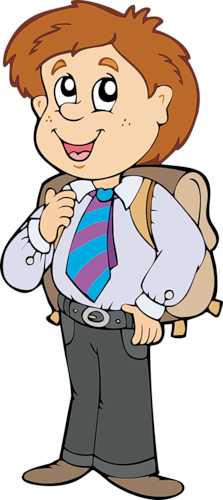 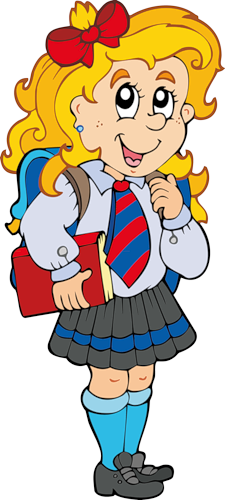 Тема 
«Растения леса»
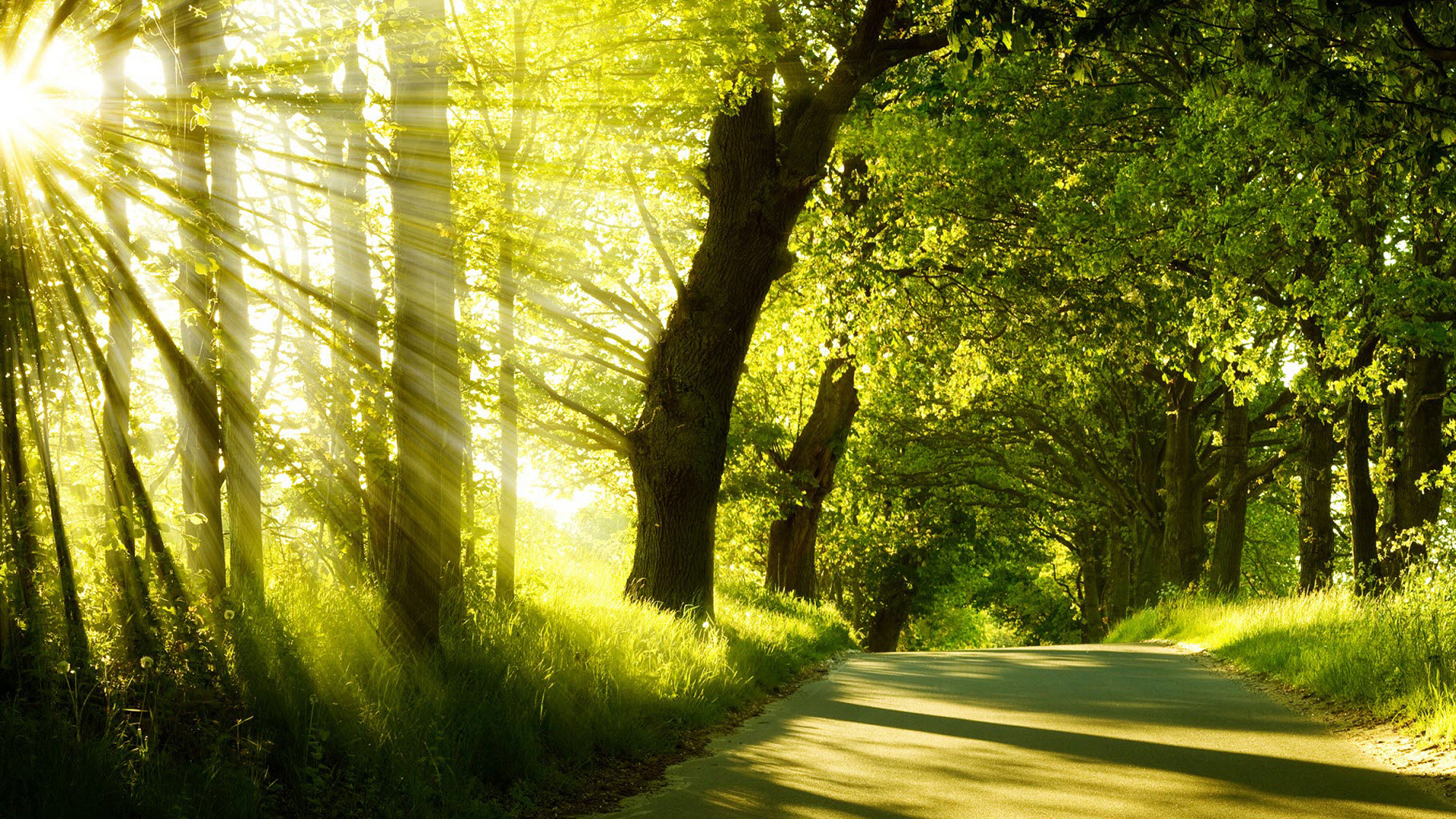 Узнай по описанию
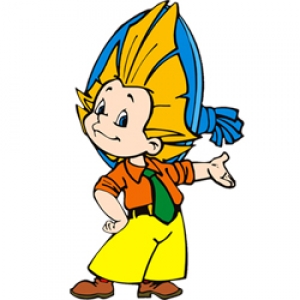 Дерево с мелкими листьями, стволом необычного цвета – с чёрными чёрточками и полосками.
Берёза
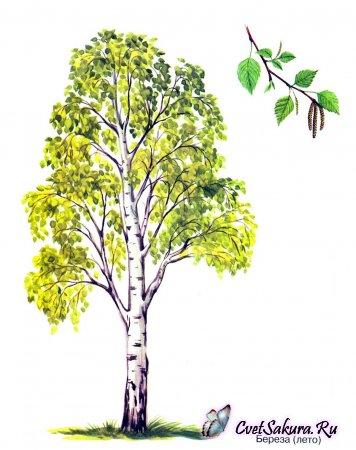 Могучее дерево с мощным стволом и мощной кроной,
 с поздно появляющимися листьями, по форме напоминающими перо, плоды – жёлуди.
дуб
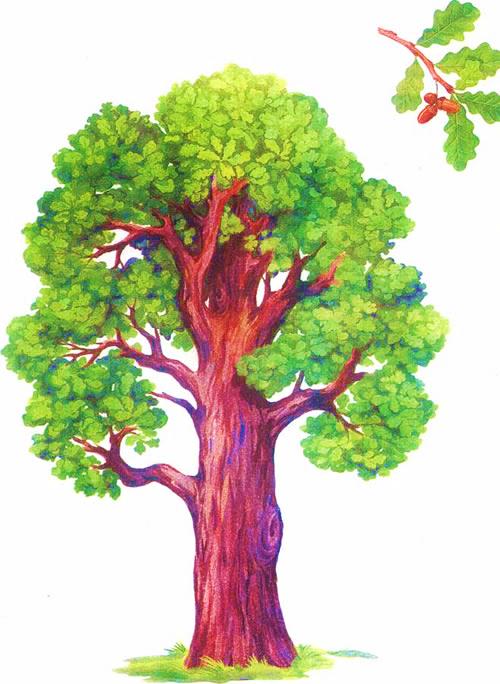 Ствол тёмный, бархатистый, пышная густая крона, листья по форме напоминают сердечко, пучки жёлтых душистых цветков, пучки орешков 
с «крылышком».
липа
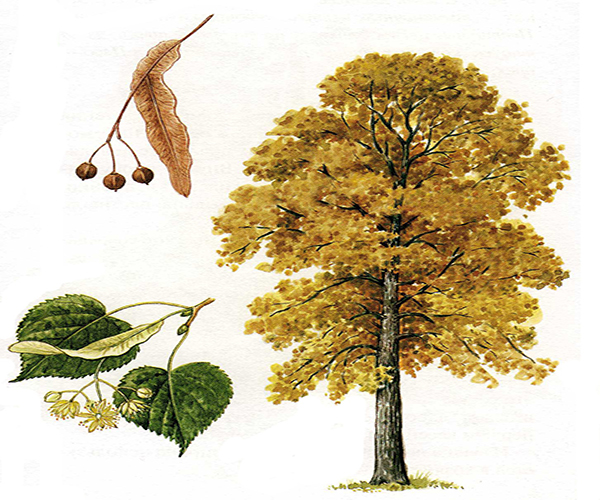 Ствол зеленоватый, гладкий, листья округлые с выемками, сверху тёмно-зелёные, снизу серовато-зелёные, на длинных сплюснутых с боков черешках, дрожат даже при слабом ветре.
осина
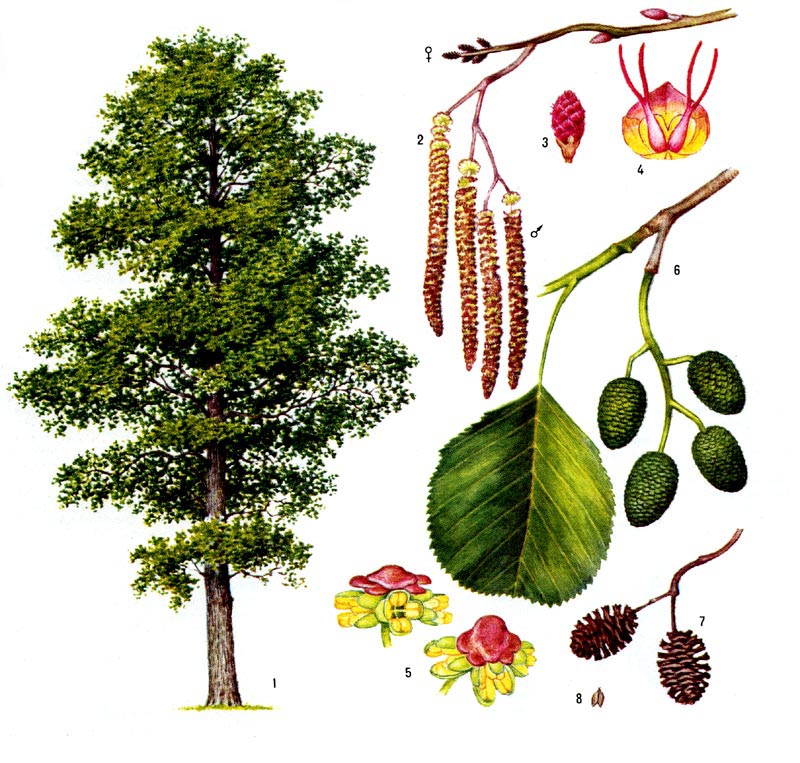 Крупные резные зубчатые листья, разноцветные осенью, плоды – двухкрылатки.
клён
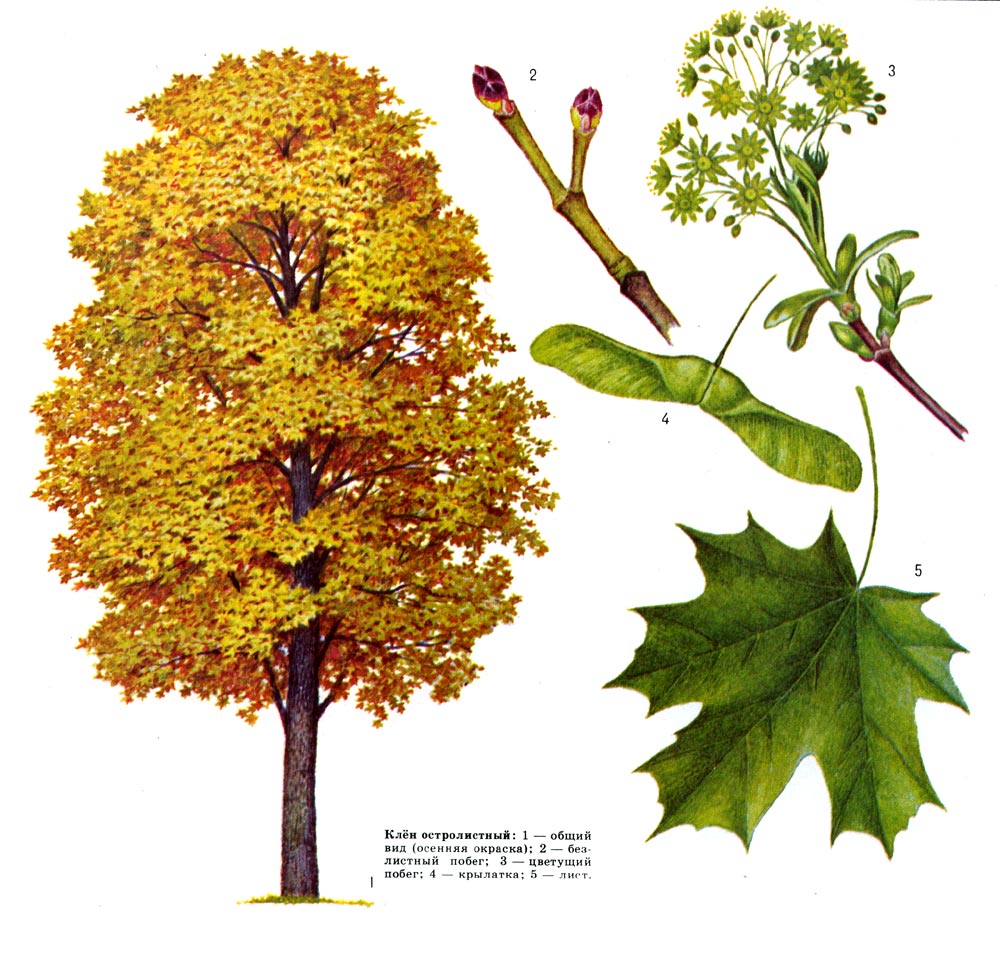 Ствол внизу темного цвета, сверху золотисто-оранжевый; иголки длинные, расположены на ветке по две, смолистая древесина.
сосна
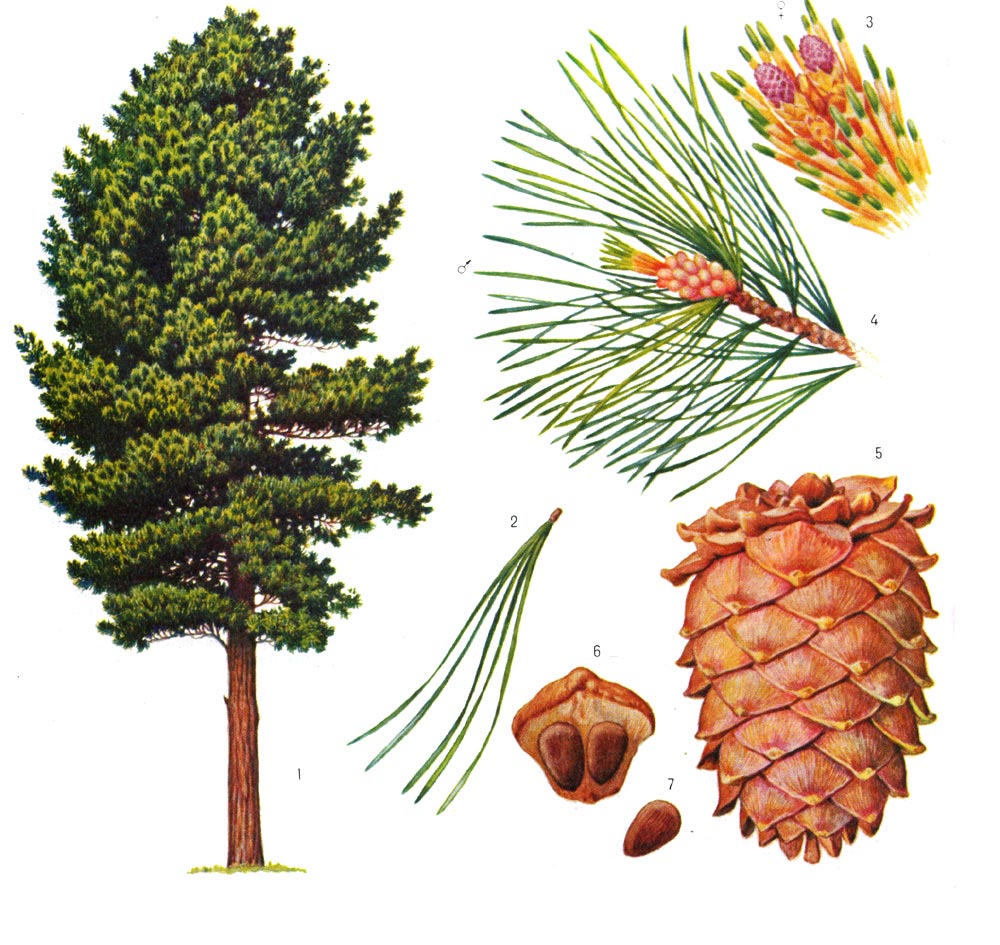 Крона пирамидальная, ветви до самой земли, иголки колючие, короткие, шишки крупные цилиндрические.
ель
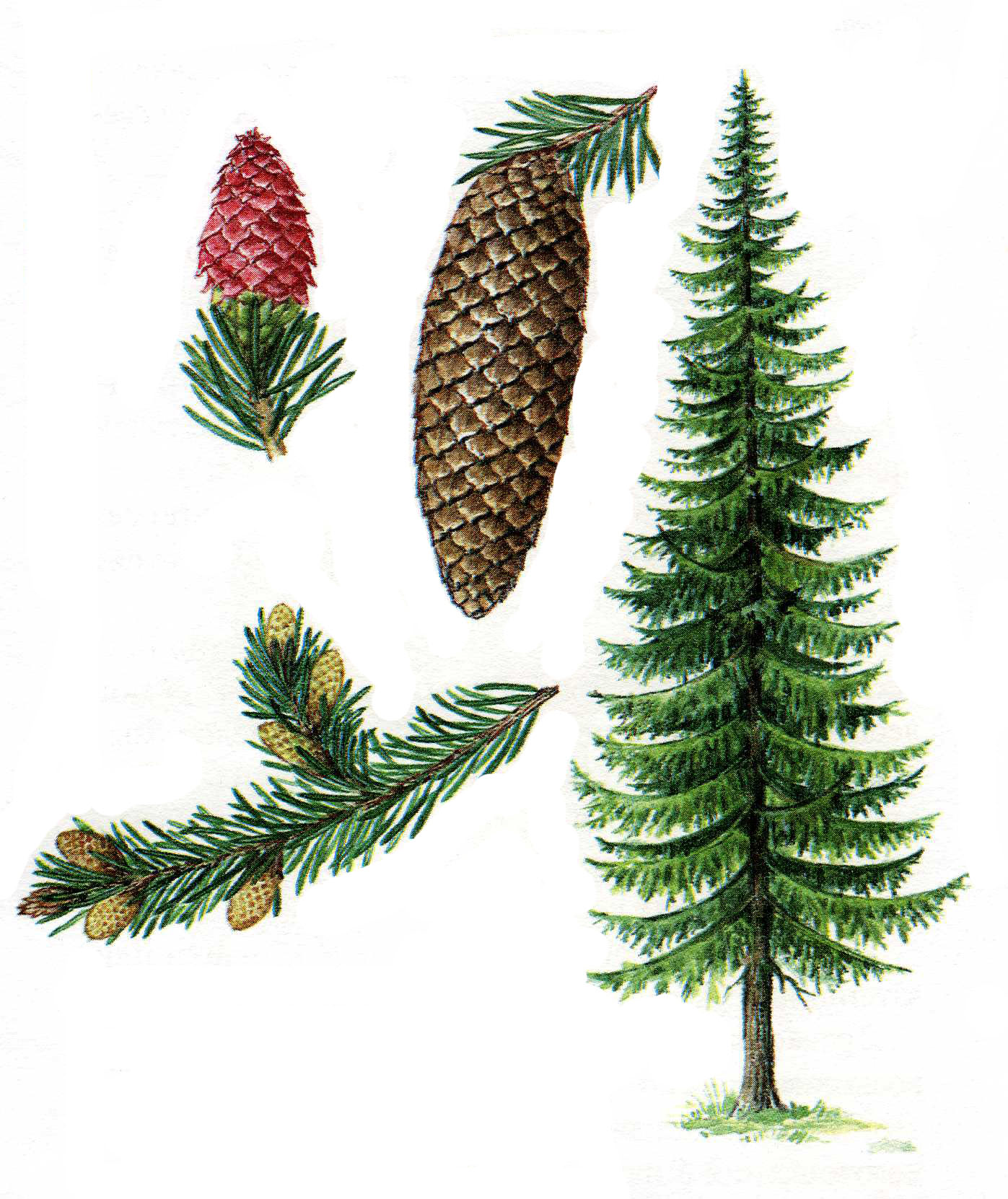 леса
хвойные
смешанные
лиственные
Работа в группах
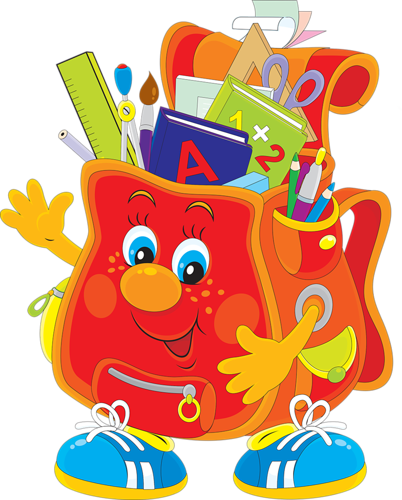 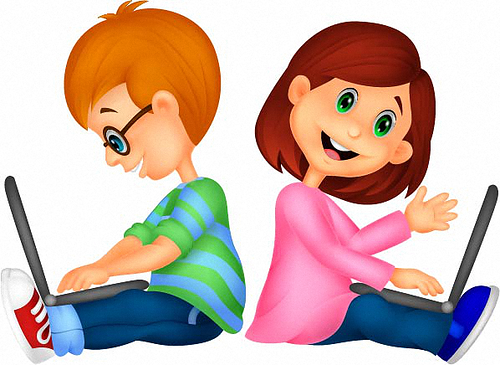 Ярусы  леса
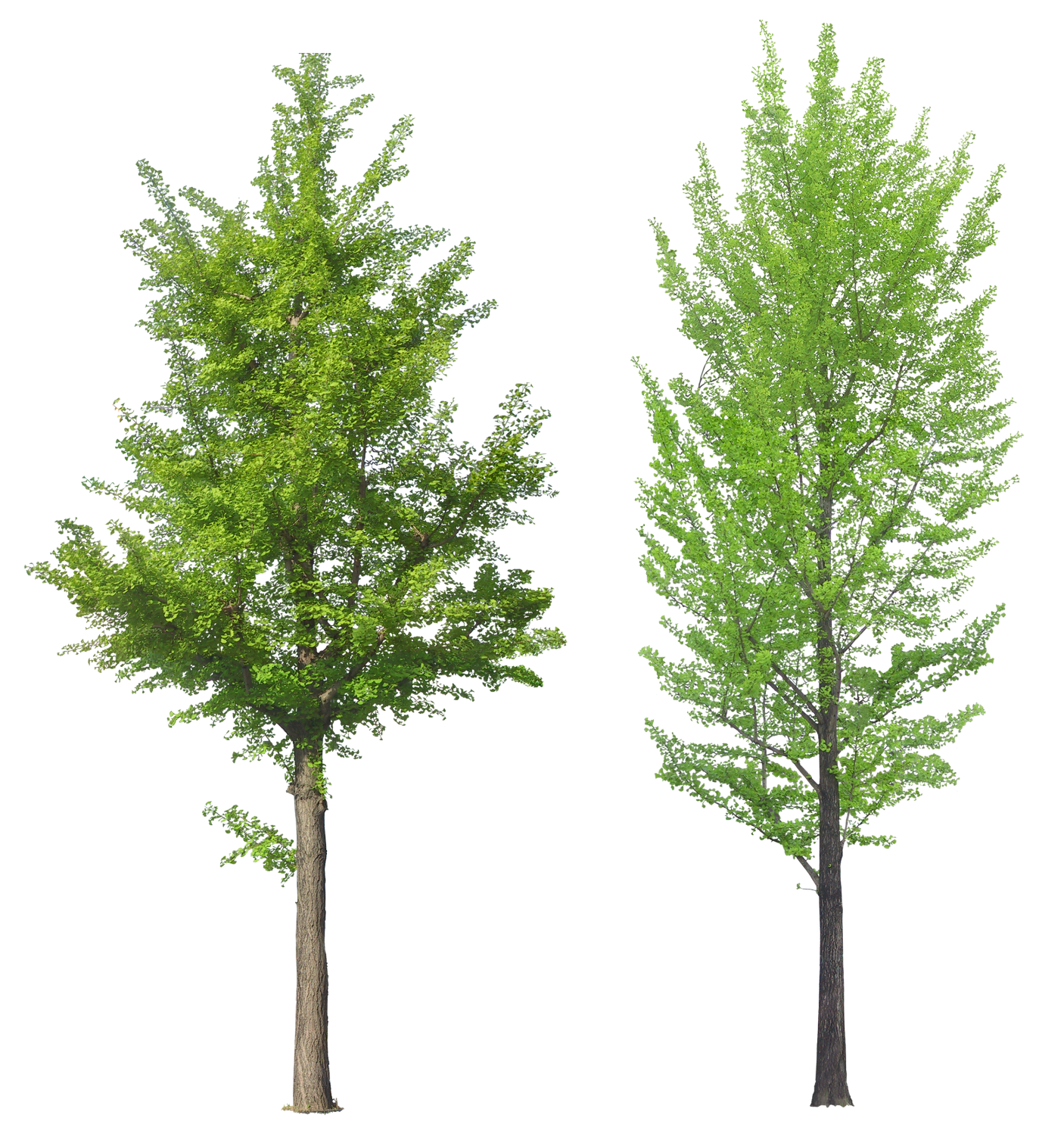 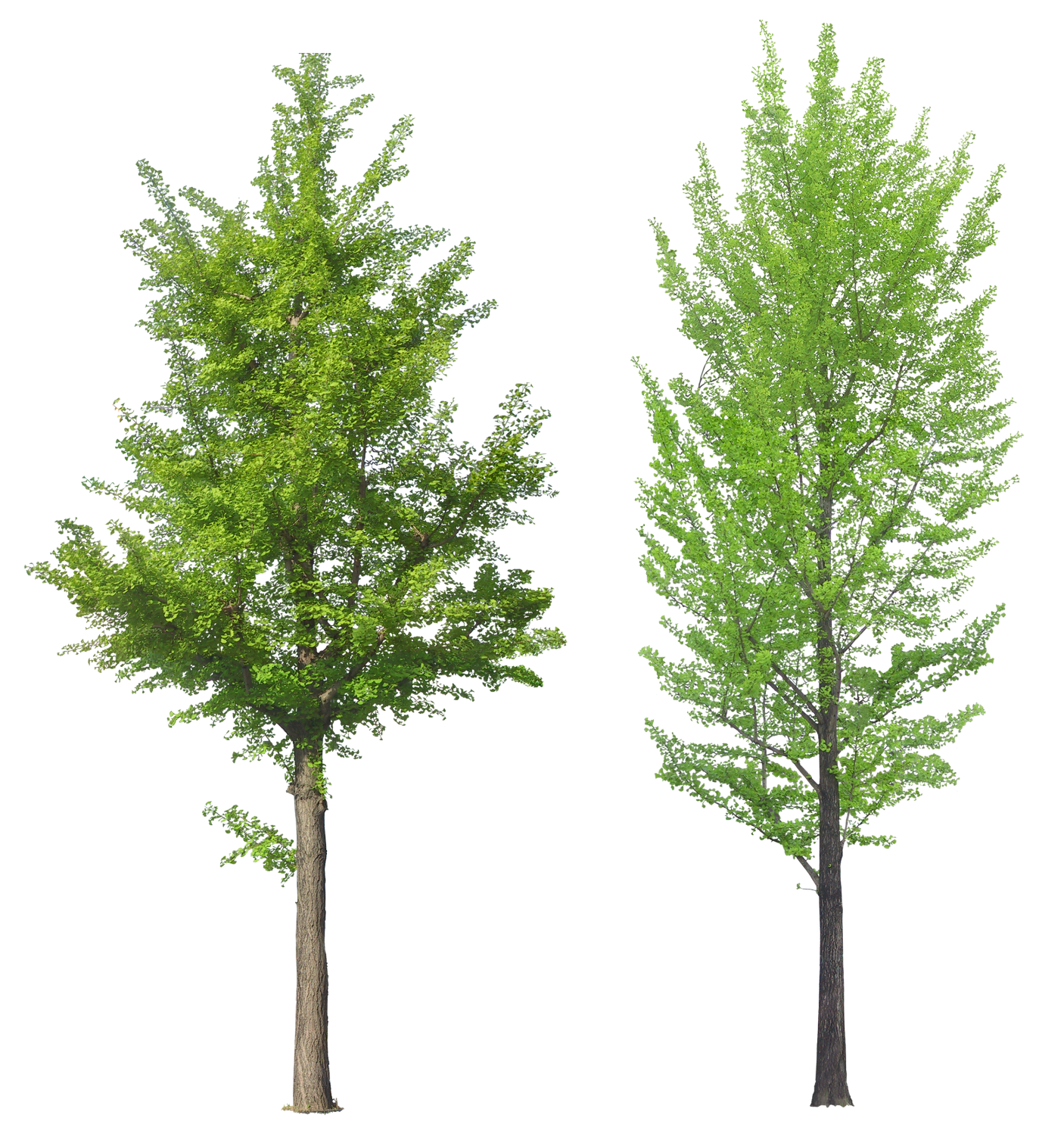 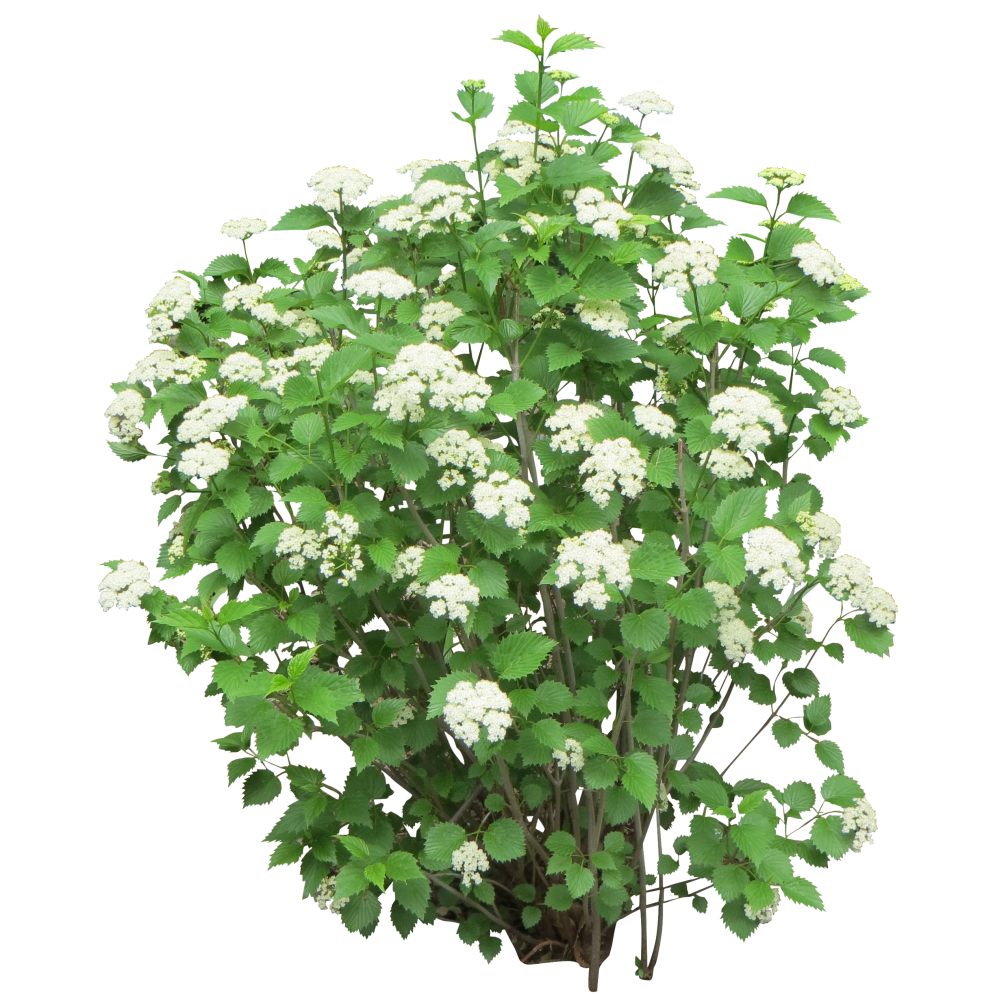 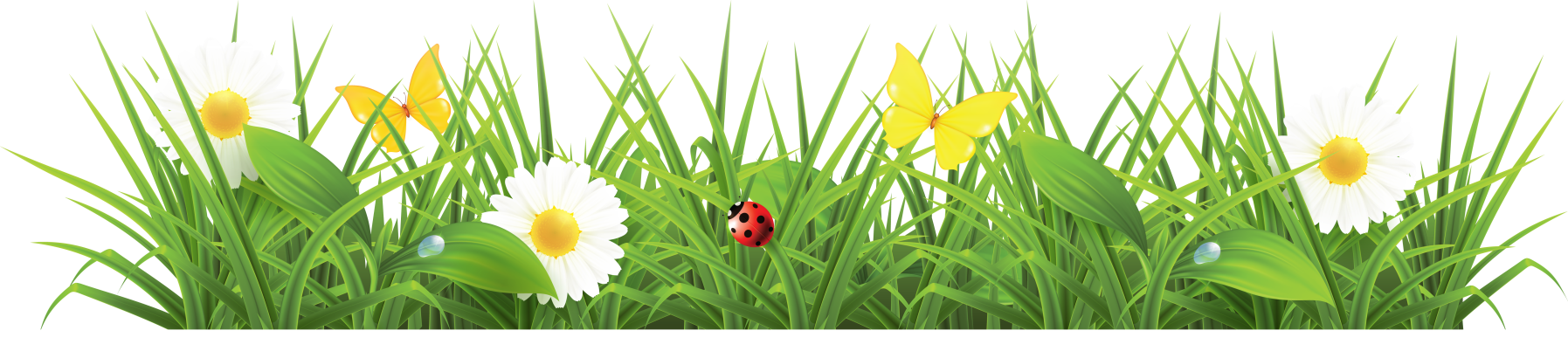 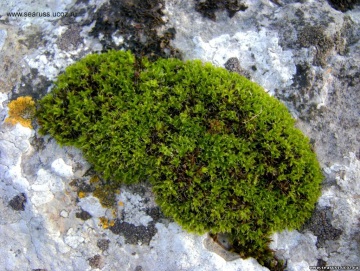 мхи и лишайники
деревья
кустарники
травы
Рубрика
«Это интересно»
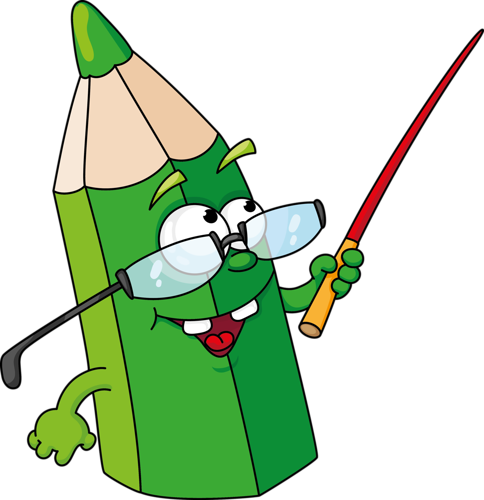 Домашнее задание
с.53-58, ответить на вопросы, подготовить краткое сообщение или загадку-описание об одном 
из растений леса(для желающих)
Игра «Проверь себя»
Продолжи фразы:
Лес бывает ….
Лес состоит из …
Лес для меня – это ….
Спасибо за урок!
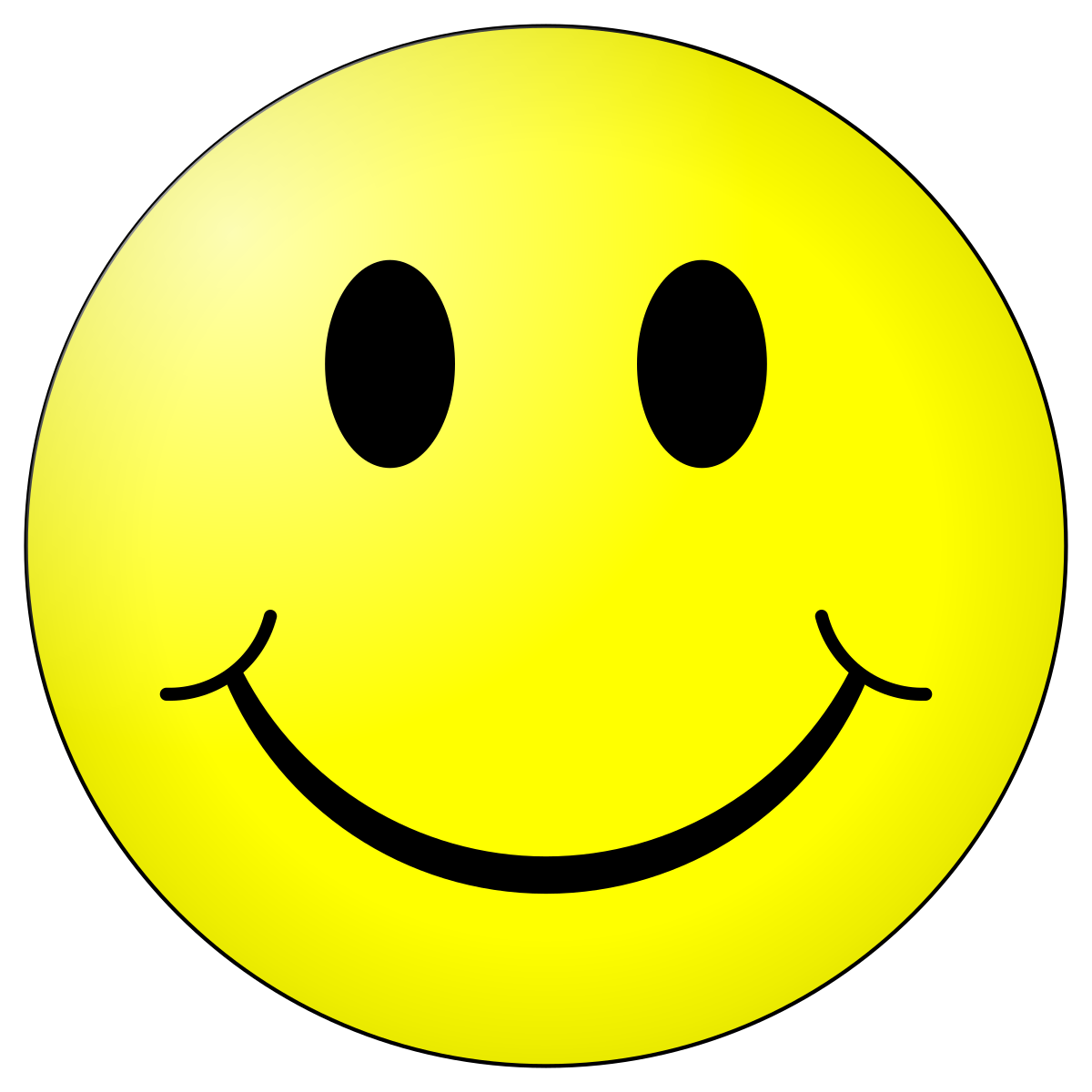